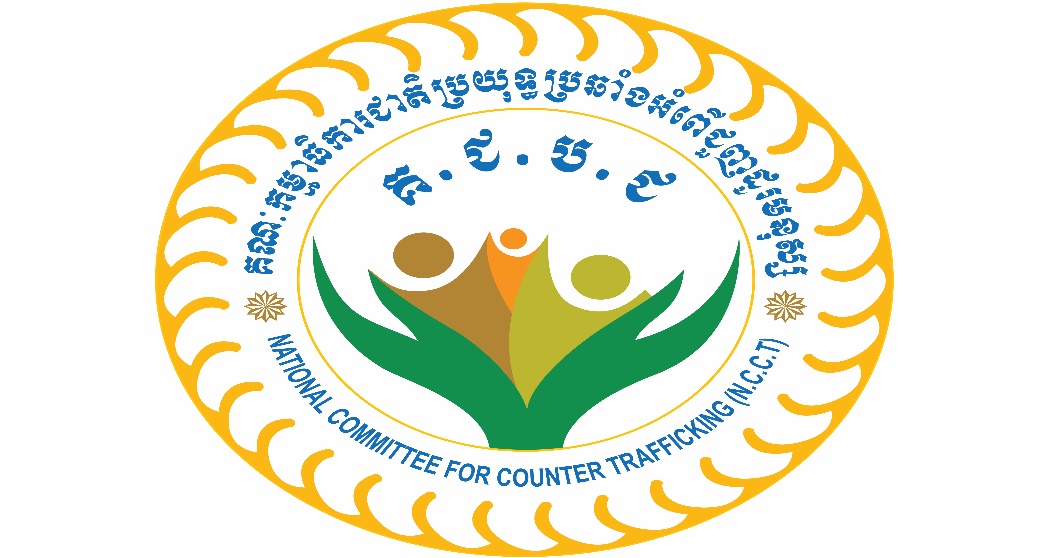 យល់ដឹង អំពីក្របខណ្ឌច្បាប់ពាក់ព័ន្ធការជួញដូរកុមារ និង ការធ្វើអាជីវកម្មផ្លូវភេទលើកុមារ
រៀបចំដោយ ឧត្តមសេនីយ៍ឯក យឹម វិរៈ  អគ្គលេខាធិការរង  គ.ជ.ប.ជ
ក្របខណ្ឌច្បាប់ និងក្របខណ្ឌអនុវត្ត
ច្បាប់អន្តរជាតិ ៖

អនុសញ្ញាអង្គការសហប្រជាជាតិ ប្រឆាំងនឹងឧក្រិដ្ឋជនឆ្លងដែន (កម្ពុជាឲ្យសច្ចាប័ន ១២/១២/២០០៥)
ពិធីសារស្តីពីការទប់ស្កាត់ បង្រ្កាប និងផ្តន្ទាទោសការជួញដូរមនុស្ស ជាពិសេស ស្ត្រី និងកុមារ បន្ថែមលើអនុសញ្ញា UN ប្រឆាំងឧក្រិដ្ឋកម្មឆ្លងដែន (កម្ពុជា ឲ្យសច្ចាប័ន ១៨/០១/២០០៦)
កម្ពុជា ផ្តល់សច្ចាប័ន (១៥/១០/១៩៩២) លើអនុសញ្ញា ស្តីពីសិទ្ធិកុមារ
កម្ពុជាបានផ្តល់សច្ចាប័ន (២១/០២/២០០២) ដោយគ្មានលក្ខខណ្ឌបន្ថែម នៃអនុសញ្ញាសិទ្ធិកុមារ ស្តីពីការជួញដូរកុមារ ការធ្វើពេស្យាកម្មកុមារ និង        រូបអាសអាភាសកុមារ
ពិធីសារបន្ថែមនៃអនុសញ្ញាស្តីពីសិទ្ធិកុមារ គឺជាសិទ្ធិសញ្ញាអន្តរជាតិដែលមាន ចែងពីបទដ្ឋានអប្បរមារ ជាសកល ដើម្បីប្រឆាំង ការពារ និងលប់បំបាត់ការជួញដូរកុមារ ការធ្វើពេស្យាកម្មកុមារ និងរូបអាសអាភាសកុមារ
ខ្លឹមសារនៃពិធីសារបន្ថែម (មាន ១៧មាត្រា)
ផ្នែកទី១ ៖ មាត្រា ១ ដល់ ១១ ចែងពីបទបញ្ញត្តិ
មាត្រា ១- ចែងពីការហាមឃាត់។
មាត្រា ២- ចែងពីគោលបំណងនៃពិធីសារ។
មាត្រា ៣- ចែងពីការធានាជាអប្បបរមានូវការផ្ទន្ទាទោសក្រោមច្បាប់របស់រដ្ឋភាគី។
មាត្រា ៤-  ចែងពីការចាត់វិធានការកិច្ចសហប្រតិបត្តិការចាំបាច់ ដើម្បីបង្កើត
	យុត្តាធិការរបស់ខ្លួនក្នុងការគ្រប់គ្រងបទល្មើស។
មាត្រា៥,៦-ចែងពីកិច្ចព្រមព្រៀងបត្យាប័ន។
មាត្រា ៧- ចែងពីការឃាត់ទុក ឬរឹបអូសសម្ភារៈ ទ្រព្យ ដែលស្ថិតក្រោមបទបញ្ញត្តិនៃ
	ច្បាប់ជាតិរបស់រដ្ឋភាគី។
មាត្រា ៨- 	ចែងពីការអនុម័តវិធានការសមស្របដើម្បីការពារសិទ្ធិកុមាររងគ្រោះ នៅ
	គ្រប់ដំណាក់កាលនៃនីតិវិធីព្រហ្មទណ្ឌ។
មាត្រា ៩- 	ចែងពីការពង្រឹងការអនុវត្ត និងផ្សព្វផ្សាយច្បាប់ វិធានការរដ្ឋបាល 
	គោលនយោបាយ និងកម្មវិធីសង្គម ដើម្បីបង្ការបទល្មើស។
មាត្រា១០- ចែងពីការចាត់វិធានការដើម្បីពង្រឹងកិច្ចសហប្រតិបត្តិការអន្តរជាតិ តាមការ
	 ការព្រមព្រៀងពហុភាគីថ្នាក់តំបន់ និងទ្វេរភាគី។
មាត្រា១១- គ្មានបទប្បញ្ញត្តិណាមួយនៃពិធីសារនេះ ប៉ះពាល់ដល់បទប្បញ្ញត្តិច្បាប់ជាតិ 
	និងអន្តរជាតិនៅជាធរមានរបស់រដ្ឋភាគី។
ផ្នែកទី២ ៖ មាត្រា ១២ ចែងពីការត្រួតពិនិត្យតាមដាន និងការធ្វើរបាយការណ៍
មាត្រា១២- បន្ទាប់ពីពិធីសារចូលជាធរមាន រយៈពេល០២ឆ្នាំ រដ្ឋភាគីត្រូវផ្តល់
	របាយការណ៍ ស្តីពីការអនុវត្តពិធីសារជូនគណៈកម្មាធិការសិទ្ធិកុមារ 
	នៃ អ.ស.ប និងជាទៀងទាត់រៀងរាល់០៥ឆ្នាំម្តង។
ផ្នែកទី៣ ៖ មាត្រា ១៣ ដល់ ១៧ ចែងពីការចូលជាធរមានរបស់ពិធីសារ
មាត្រា១៣- ពិធីសារនេះបើកឲ្យរដ្ឋភាគី ឬរដ្ឋដែលបានចុះហត្ថលេខាលើអនុសញ្ញា 
	ស្តីពីសិទ្ធិកុមារ ចុះហត្ថលេខា។
មាត្រា១៤- ពិធីសារនេះចូលជាធរមានក្នុងរយៈពេល ០៣ខែ បន្ទាប់ពីការតម្កល់
	លិខិតុបករណ៍ឲ្យសច្ចាប័ន ឬសុំចូលជាសមាជិក។
មាត្រា១៥-	រដ្ឋភាគីអាចប្រកាសដកខ្លួនចេញពីពិធីសារនេះបានគ្រប់ពេល ដោយ
	ជូនដំណឹងជាលាយល័ក្ខអក្សរ ទៅអគ្គលេខាធិការ អ.ស.ប ។
មាត្រា១៦-	រដ្ឋភាគីអាចសុំធ្វើវិសោធនកម្ម និងដាក់សេចក្តីស្នើសុំនេះទៅអគ្គលេខាធិការ
	អ.ស.ប ។
មាត្រា១៧-	ចែងពីការបកប្រែភាសា។


អនុសញ្ញាអាស៊ានប្រឆាំងការជួញដូរមនុស្សពិសេសស្ត្រី និងកុមារ
   (កម្ពុជាផ្តល់សច្ចាប័ន ២៦/០១/២០១៦) ។
ច្បាប់ជាតិ និងបទដ្ឋានគតិយុត្តិពាក់ព័ន្ធ ៖

រដ្ឋធម្មនុញ្ញនៃព្រះរាជាណាចក្រកម្ពុជា
ក្រមនីតិវិធីព្រហ្មទណ្ឌ (២០០៧)
ក្រមព្រហ្មទណ្ឌ (២០១០)
ក្រមនីតិវិធីរដ្ឋប្បវេណី (២០០៦)
ក្រមរដ្ឋប្បវេណី (២០០៧)
ច្បាប់បង្ក្រាបអំពើជួញដូរមនុស្ស និងអំពើធ្វើអាជីវកម្មផ្លូវភេទ (២០០៧)
ច្បាប់ស្មុំកូនអន្តរប្រទេស (២០០៩)
ច្បាប់ស្តីពីការបង្ការទប់ស្កាត់អំពើហិង្សាក្នុងគ្រួសារ និងកិច្ចការពារជនរងគ្រោះ (២០០៩)
ច្បាប់ស្តីពី យុត្តិធម៌អនីតិជន (២០១៦)
បញ្ញត្តិច្បាប់ពាក់ព័ន្ធ កិច្ចការពារកុមារ ៖

១-/ រដ្ឋធម្មនុញ្ញ ៖
មាត្រា ៤៦	-អំពើលក់ដូរមនុស្ស អំពើធ្វើអាជីវកម្ម ផ្នែកពេស្យាកម្ម និងអំពើអាសអាភាស ដែលប៉ះពាល់ដល់សេចក្តីថ្លៃថ្នូររបស់នារី ត្រូវហាមឃាត់។
មាត្រា ៤៨	-រដ្ឋធានា រក្សាការពារសិទ្ធិរបស់កុមារ ដែលមានចែងក្នុងអនុសញ្ញា ស្តីពីសិទ្ធិកុមារ និងការការពារប្រឆាំងនឹងអាជីវកម្ម សេដ្ឋកិច្ច ឬកាមគុណ   លើកុមារ។
រចនាសម្ព័ន្ធនៃច្បាប់ បង្ក្រាបអំពើជួញដូរមនុស្ស

ជំពូកទី​ ១ ៖	បទប្បញ្ញតិទូទៅ
ជំពូកទី​ ២ ៖	អំពើលក់-ដូរមនុស្ស
ជំពូកទី​ ៣ ៖	ការបង្ខាំង
ជំពូកទី​ ៤ ៖	អំពើពេស្យាចារ-កុមារ
ជំពូកទី​ ៥ ៖	រូបភាព និងសម្ភារៈអាសអាភាស
ជំពូកទី​ ៦ ៖	អំពើអាសប្រឆាំង និងអនីតិជនអាយុក្រោម១៥ឆ្នាំ
ជំពូកទី​ ៧ ៖	សំណងរដ្ឋប្បវេណី
ជំពូកទី​ ៨ ៖	បទប្បញ្ញតិបន្ថែម
ជំពូកទី​ ៩ ៖	អវសាន្តប្បញ្ញតិ
ជំពូកទី​ ១ ៖	បទប្បញ្ញតិទូទៅ

មាត្រា ១ ៖ គោលបំណង ៖  - បង្រ្កាបអំពើជួញដូរមនុស្ស និងអំពើធ្វើអាជីវកម្មផ្លូវភេទ
	- អនុវត្តស្របតាមពិធីសារអង្គការសហប្រជាជាតិ Palemo

មាត្រា ២ ៖ ការអនុវត្តច្បាប់ក្នុងដែនដី៖ 
	- រួមបញ្ចូលទាំងនាវា ឬ អាកាសយានដែលមានសិទ្ធិប្រើបា្រស់ទង់ជាតិកម្ពុជា
	- អំពើរួមផ្សំណាមួយកើតឡើងនៅក្នុងដែនដីកម្ពុជា

មាត្រា ៣ ៖ ការអនុវត្តច្បាប់ក្រៅដែនដី ៖ 
	- ជនល្មើសគឺជាពលរដ្ឋខ្មែរ
	- ជនរងគ្រោះជាពលរដ្ឋខ្មែរ
	
មាត្រា ៧ ៖ និយមន័យនៃអនីតិជន៖ 
		- ជនដែលមានអាយុក្រោម ១៨ឆ្នាំ
ជំពូកទី​ ២ ៖	អំពើលក់-ដូរមនុស្ស
មាត្រា ៨ ៖ និយមន័យនៃការនាំយកចេញដោយមិនស្របច្បាប់
            ការនាំយកចេញដោយមិនស្របច្បាប់ នៅក្នុងច្បាប់នេះមានន័យថា៖
	១- ការធ្វើឲ្យមនុស្សម្នាក់ ផ្លាស់ទីពីកន្លែងដែលគេកំពុងរស់នៅទៅកាន់ទីកន្លែងដទៃដែលស្ថិតនៅក្រោមការត្រួតពិនិត្យរបស់ខ្លួន ឬរបស់តតិយជន​ តាមមធ្យោបាយបង្ខិតបង្ខំគម្រាមកំហែង បោកបញ្ឆោត បំពានដោយអំណាច ឬ លួងលោម។
	២-  ការនាំយកអនីតិជន ឬ ជនដែលនៅក្រោមអាណាព្យាបាលទូទៅ ឬ នៅក្រោមហិតូបត្ថម្ភ ឬនៅក្រោមអ្នកគ្រប់គ្រងស្របច្បាប់ ដោយគ្មានអំណាចតាមផ្លូវច្បាប់ ឬ យុត្តិកម្មតាមផ្លូវច្បាប់ ចេញពីការគ្រប់គ្រងស្របច្បាប់នៃឪពុកម្តាយ អ្នកថែរក្សា ឬ អ្នកអាណាព្យាបាលរបស់គេ។
មាត្រា ៩ ៖ ការនាំយកអនីតិជនចេញដោយមិនស្របច្បាប់
  
     - ផ្តន្ទាទោសដាក់ពន្ធនាគារពី ២ឆ្នាំ ដល់ ៥ឆ្នាំ

    - លើកលែង ឬ ទទួលស្ថានសម្រាលទោសបើមានលក្ខខណ្ឌ ៖
         ១- អនីតិជនដែលគេនាំយកទៅមានអាយុពី ១៥ឆ្នាំឡើង ហើយយល់ព្រមទៅជាមួយគេ
	   ដោយស្ម័គ្រចិត្ត។
          ២- អ្នកនាំទៅពុំមានប្រើវិធានការដូចក្នុងកថាខណ្ឌទី១ នៃមាត្រា៨
          ៣- ជនល្មើសពុំមានគោលបំណងប្រព្រឹត្តិបទល្មើសណាមួយ។
មាត្រា ១០ ៖ ការនាំយកចេញដោយមិនស្របច្បាប់ដោយមានគោលដៅ
 ស្វែងរកប្រយោជន៍
 ឈ្លានពានខាងផ្លូវភេទ
 រៀបអាពាហ៍ពិពាហ៍ផ្ទុយឆន្ទៈ		
    របស់ជនរងគ្រោះ				           
 ស្មុំកូន
 ទម្រង់ណាមួយនៃការកេងប្រវញ្ជផ្សេងទៀត
	
ក្នុងករណី៖  - ជនរងគ្រោះជាអនីតិជន
		 - ជនល្មើសជាមន្រ្តីសាធារណៈ
		 - ក្រុមមានការចាត់តាំង
ផ្តន្ទាទោសដាក់ពន្ធនាគារ

 ពី៧ឆ្នាំ ដល់ ១៥ឆ្នាំ
ផ្តន្ទាទោសដាក់ពន្ធនាគារ

 ពី ១៥ឆ្នាំ ដល់ ២០ឆ្នាំ
ទម្រង់នៃការកេងប្រវ័ញ្ជផ្សេងៗទៀតរួមមាន៖

ការកេងប្រវ័ញ្ចលើពេស្យាកម្មជនទដៃ-រូបភាព និងសម្ភារៈអាសអាភាស
ពាណិជ្ជកម្មផ្លូវភេទ-សេវា ឬពលកម្មដោយបង្ខំ
ទាសភាព -ឬ ការអនុវត្តស្រដៀងគ្នានឹងទាសភាព
ការបញ្ចាំខ្លួនដោះបំណុល-សេវាភាពដោយមិនស្ម័គ្រចិត្ត
ពលកម្មកុមារ ឬ ការដកហូតសរីរាង្គ ។
មាត្រា ១១ ៖ ការនាំយកចេញដោយមិនស្របច្បាប់សម្រាប់នាំឆ្លងដែន
  
    - នាំយកទៅក្រៅប្រទេសកម្ពុជា

    - នាំយកចេញពីប្រទេសណាមួយទៅប្រទេសមួយទៀត

	 ក្នុងករណី៖  - ជនរងគ្រោះជាអនីតិជន
		      - ជនល្មើសជាមន្រ្តីសាធារណៈ
		      - ក្រុមមានការចាត់តាំង
ផ្តន្ទាទោសដាក់ពន្ធនាគារ

 ពី៧ឆ្នាំ ដល់ ១៥ឆ្នាំ
ផ្តន្ទាទោសដាក់ពន្ធនាគារ

 ពី ១៥ឆ្នាំ ដល់ ២០ឆ្នាំ
មាត្រា ១២ ៖ ការជ្រើសរើសដោយមិនស្របច្បាប់សម្រាប់កេងប្រវ័ញ្ជ
  
  	មានន័យថា ការបញ្ចុះបញ្ចូល ការជួល ឬការឲ្យជនណាមួយបម្រើការក្រោមទម្រង់នៃការកេងប្រវ័ញ្ជ ផ្សេងទៀត តាមមធ្យោបាយ បោកបញ្ឆោត បំពារបំពានដោយអំណាច       ការបង្ខាំងខ្លួន ការប្រើប្រាស់កម្លាំង ការគម្រាមកំហែង ឬមធ្យោបាយបង្ខិតបង្ខំផ្សេងទៀត។
   
 ផ្តន្ទាទោសដាក់ពន្ធនាគារពី ៧ឆ្នាំ ដល់ ១៥ឆ្នាំ
	 ក្នុងករណី៖  - ជនរងគ្រោះជាអនីតិជន
		      - ជនល្មើសជាមន្រ្តីសាធារណៈ
		      - ក្រុមមានការចាត់តាំង
ផ្តន្ទាទោសដាក់ពន្ធនាគារ

 ពី ១៥ឆ្នាំ ដល់ ២០ឆ្នាំ
មាត្រា ១៣ ៖ អំពើលក់ដូរមនុស្ស
  	មានន័យថា ប្រគល់ឲ្យដោយខុសច្បាប់នូវការគ្រប់គ្រងលើជនណាម្នាក់ទៅជនដទៃ ឬទទួលយកដោយខុសច្បាប់នូវការប្រគល់ការគ្រប់គ្រងលើជនណាម្នាក់ពីជនដទៃ ដោយផ្តោះប្តូរទៅនឹងរបស់មានតម្លៃអ្វីមួយ ដោយរាប់បញ្ចូលទាំងសេវា និងមនុស្សផង។
	អំពើធ្វើជាភ្នាក់ងារកណ្ដាលនៃការលក់ដូរមនុស្ស ត្រូវផ្តន្ទាទោសដូចគ្នានឹងអំពើលក់ដូរមនុស្សដោយផ្ទាល់។

មាត្រា ១៤ ៖ អំពើលក់ដូរមនុស្ស
	ត្រូវផ្តន្ទាទោសពី ២ឆ្នាំ ដល់ ៥ឆ្នាំ
មាត្រា ១៥ ៖ អំពើលក់ដូរមនុស្សដោយមានគោលដៅ
  
   - ស្វែងរកប្រយោជន៏
   - ឈ្លានពានខាងផ្លូវភេទ
  - ផលិតរូបភាពអាសអាភាស
  - រៀបអាពាហ៍ពិពាហ៍ផ្ទុយឆន្ទះរបស់ជនរងគ្រោះ
  - ស្មុំកូន
  - ទម្រង់ណាមួយនៃការកេងប្រវ័ញ្ជផ្សេងទៀត
      ក្នុងករណី៖  - ជនរងគ្រោះជាអនីតិជន
	         - ជនល្មើសជាមន្រ្តីសាធារណៈ
	​         - ក្រុមមានការចាត់តាំង
ផ្តន្ទាទោសដាក់ពន្ធនាគារ

 ពី៧ឆ្នាំ ដល់ ១៥ឆ្នាំ
ផ្តន្ទាទោសដាក់ពន្ធនាគារ

 ពី ១៥ឆ្នាំ ដល់ ២០ឆ្នាំ
មាត្រា ១៦ ៖ អំពើលក់ដូរមនុស្សសម្រាប់នាំឆ្លងដែន
  
  	- លក់-ដូរមនុស្សនាំទៅក្រៅប្រទេសកម្ពុជា
 	- លក់-ដូរក្នុងប្រទេសណាមួយនាំទៅ
      	   ប្រទេសណាមួយផ្សេងទៀត

ក្នុងករណី៖  ​​- ជនរងគ្រោះជាអនីតិជន
	- ជនល្មើសជាមន្រ្តីសាធារណៈ
	​- ក្រុមមានការចាត់តាំង
ផ្តន្ទាទោសដាក់ពន្ធនាគារ

 ពី៧ឆ្នាំ ដល់ ១៥ឆ្នាំ
ផ្តន្ទាទោសដាក់ពន្ធនាគារ

 ពី ១៥ឆ្នាំ ដល់ ២០ឆ្នាំ
មាត្រា ១៧ ៖ ការដឹកជញ្ជូនដោយមានគោលដៅ
	ដោយដឹងថាជនដែលត្រូវដឹកជញ្ជូនជាជនរងគ្រោះដោយអំពើនាំយកចេញមិនស្របច្បាប់ លក់-ដូរ 
ឬដឹកជញ្ជូនក្នុងគោលដៅ៖
   - ស្វែងរកប្រយោជន៍
   - ឈ្លានពានខាងផ្លូវភេទ
  - ផលិតរូបភាពអាសអាភាស
  - រៀបអាពាហ៍ពិពាហ៍ផ្ទុយឆន្ទះរបស់ជនរងគ្រោះ
  - ស្មុំកូន
  - ទម្រង់ណាមួយនៃការកេងប្រវ័ញ្ជផ្សេងទៀត

      ក្នុងករណី៖  - ជនល្មើសជាមន្រ្តីសាធារណៈ
	​                      - ក្រុមមានការចាត់តាំង
ផ្តន្ទាទោសដាក់ពន្ធនាគារ

 ពី៧ឆ្នាំ ដល់ ១៥ឆ្នាំ
ផ្តន្ទាទោសដាក់ពន្ធនាគារ

 ពី ១៥ឆ្នាំ ដល់ ២០ឆ្នាំ
មាត្រា ១៨ ៖  អំពើនាំឆ្លងដែន
  ដោយដឹងថា ជននោះត្រូវបាននាំយកចេញដោយមិនស្របច្បាប់ជ្រើសរើស លក់-ដូរ ឬដឹកជញ្ជូន ៖
  
    - ទៅក្រៅប្រទេសកម្ពុជា
     - ក្នុងប្រទេសណាមួយទៅប្រទេសណាមួយទៀត

	ក្នុងករណី៖  - ជនល្មើសជាមន្រ្តីសាធារណៈ
	​                 - ក្រុមមានការចាត់តាំង
ផ្តន្ទាទោសដាក់ពន្ធនាគារ

 ពី៧ឆ្នាំ ដល់ ១៥ឆ្នាំ
ផ្តន្ទាទោសដាក់ពន្ធនាគារ

 ពី ១៥ឆ្នាំ ដល់ ២០ឆ្នាំ
មាត្រា ១៩ ៖  ការទទួលយកមនុស្សដោយមានគោដៅ
	ជនណាដែលទទួល ផ្ដល់ជម្រក ឬ លាក់បំពួនជនណាមួយដែលបានមកពីអំពើនាំយកចេញមិនស្របច្បាប់ ឬជ្រើសរើស លក់-ដូរ ឬដឹកជញ្ជូន ក្នុងគោលដៅ ៖
  - ស្វែងរកប្រយោជន៍
  - ឈ្លានពានខាងផ្លូវភេទ
  - ផលិតរូបភាពអាសអាភាស
  - រៀបអាពាហ៍ពិពាហ៍ផ្ទុយឆន្ទះរបស់ជនរងគ្រោះ
  - ស្មុំកូន
  - ទម្រង់ណាមួយនៃការកេងប្រវ័ញ្ជផ្សេងទៀត

	ក្នុងករណី៖  - ជនរងគ្រោះជាអនីតិជន
	            	    - ជនល្មើសជាមន្រ្តីសាធារណៈ
	​                  - ក្រុមមានការចាត់តាំង
ផ្តន្ទាទោសដាក់ពន្ធនាគារ

 ពី៧ឆ្នាំ ដល់ ១៥ឆ្នាំ
ផ្តន្ទាទោសដាក់ពន្ធនាគារ

 ពី ១៥ឆ្នាំ ដល់ ២០ឆ្នាំ
មាត្រា ២០ ៖  ការទទួលយកមនុស្សដោយមានគោដៅជួយដល់ជនល្មើស
	ជនណាដែលទទួល ផ្ដល់ជម្រក ឬ លាក់បំពួនជនរងគ្រោះក្នុងអំពើនាំយកចេញដោយមិនស្របច្បាប់ ជ្រើសរើស លក់-ដូរ ឬ ដឹកជញ្ជូនក្នុងគោលដៅជួយដល់ជនល្មើស ត្រូវផ្តន្ទាទោស ពី២ឆ្នាំ ដល់ ៥ឆ្នាំ និង ពិន័យជាប្រាក់ពី ៤​.០០០.០០០រៀល ដល់ ១០.០០០.០០០រៀល។
	
	បើជនរងគ្រោះជាអនីតិជន ត្រូវផ្តន្ទាទោស ពី៥ឆ្នាំ ដល់ ១០ឆ្នាំ។
ជំពូកទី​ ៤ ៖	អំពើពេស្យាចារ-អំពើពេស្យាចារកុមារ

មាត្រា ២៣ ៖  និយមន័យនៃអំពើពេស្យាចារ និងអំពើពេស្យាចារកុមារ

	- អំពើពេស្យាចារ មានន័យថា ការរួមភេទជាមួយជនណាម្នាក់ដែលមិនកំណត់ ឬអំពើគ្រប់រូបភាពផ្សេងទៀត ដែលទាក់ទង់នឹងភេទ ដោយផ្ដោះប្ដូរនឹងវត្ថុមានតម្លៃអ្វីមួយ។

	- អំពើពេស្យាចារកុមារ មានន័យថា ជាអំពើរួមភេទ ឬ អំពើគ្រប់រូបភាពផ្សេងទៀតដែលទាក់ទងនឹងភេទ រវាងអនីតិជនជាមួយជនដទៃ ដើម្បីផ្ដោះប្ដូរនឹងវត្ថុមានតម្លៃអ្វីមួយ។
មាត្រា ២៥ ៖  និយមន័យនៃសញ្ជារកម្ម ៖ មានន័យថា
	១- ទាញយកអត្ថប្រយោជន៍ហិរញ្ញវត្ថុពី អំពើពេស្យាចាររបស់ជនដទៃ
	២- ជួយ ឬ ការពារអំពើពេស្យាចាររបស់ជនដទៃ
	៣- ជ្រើសរើសអូសទាញ ឬ បណ្ដុះបណ្ដាលបុគ្គលណាមួយឲ្យធ្វើអំពើពេស្យាចារ
	៤- ធ្វើការគាបសង្កត់លើបុគ្គលណាមួយ ដើម្បីឲ្យបុគ្គលនោះធ្វើពេស្យាចារ។

	អំពើដូចខាងក្រោមនេះត្រូវចាត់ទុកថា ដូចគ្នាទៅនឹងសញ្ចារកម្ម៖
	១- អំពើធ្វើជាអន្តរការី រវាងបុគ្គលដែលធ្វើពេស្យាចារ និងបុគ្គលដែល ប្រកបអាជីវកម្ម ឬ ឲ្យលាភការដល់ពេស្យាចារជនដទៃ។
	២- អំពើរបស់ជនណាដែលបានជួយសម្រួល ឬ បិទបាំងនូវធនធានដែលខ្លួនបាន ដឹងថាបានមកពីអំពើសញ្ចារកម្ម។
	៣- អំពើរារាំងដល់ការបង្ការ ការជួយ ឬ ការអប់រំជាថ្មី ដោយទីភ្នាក់ងារសាធារណៈ ឬដោយអង្គការឯកជនដែលមាននីតិសម្បទា ដែលធ្វើឡើងដើម្បីជាគុណប្រយោជន៍ដល់បុគ្គលដែលប្រព្រឹត្តពេស្យាចារ ឬ កំពុងមានគ្រោះដោយការធ្វើពេស្យាចារ។
មាត្រា ២៦ ៖  សញ្ជារកម្ម ត្រូវផ្តន្ទាទោសពី ២ឆ្នាំ ទៅ ៥ឆ្នាំ ។
មាត្រា ២៧ ៖  ស្ថានទម្ងន់ទោសនៃសញ្ជារកម្ម
	ជនណាដែលប្រព្រឹត្តសញ្ចារកម្ម​ ត្រូវផ្តន្ទាទោសដាក់ពន្ធនាគារ ពី ៥ឆ្នាំ ទៅ ១០ឆ្នាំ 	ក្នុងករណីដូចខាងក្រោម ៖
	១- កាលណាបើសញ្ចារិក សញ្ចារិកា ឬ ជនជាមេពេស្យាជាបុព្វញាតិ ឬបច្ឆាញាតិ	    មានខាន់ស្លា អត់ខាន់ស្លា 
	     ឬ សាច់បង្កើត ឬចិញ្ចឹមរបស់បុគ្គលដែលធ្វើពេស្យាចារ។
	២- កាលបើសញ្ចារិក សញ្ចារិកា ឬ ជនជាមេពេស្យា រំលោភអំណាច ដែលមុនខងារ របស់ខ្លួនផ្តល់ឲ្យទៅលើបុគ្គលដែល
            ធ្វើពេស្យាចារ។
	៣- កាលបើសញ្ចារិក សញ្ចារិកា ឬ ជនជាមេពេស្យា ប្រើហឹង្សា ឬ ការបង្ខិតបង្ខំចំពោះបុគ្គលដែលធ្វើពេស្យាចារ។	
	៤- កាលបើសញ្ចាកម្មត្រូវបានប្រព្រឹត្តជាក្រុមមានការចាត់តាំង។
	៥- កាលបើសញ្ចាកម្មត្រូវបានប្រព្រឹត្តលើបុគ្គលច្រើននាក់ធ្វើពេស្យាចារ។

មាត្រា ២៨ ៖ សញ្ជារកម្ម ទាក់ទងនឹងពេស្យាចារ​កុមារ
	សញ្ជារកម្ម ត្រូវផ្តន្ទាទោសដាក់ពន្ធនាគារពី ៧ឆ្នាំ ទៅ ១៥ឆ្នាំ កាលបើបុគ្គលដែលធ្វើពេស្យាចារនោះជាអនីតិជន។
មាត្រា ២៩ ៖  សញ្ជារកម្មដោយមានការធ្វើទារុណកម្ម
	សញ្ចារកម្ម​ ត្រូវផ្តន្ទាទោសដាក់ពន្ធនាគារ ពី ១០ឆ្នាំ ទៅ ២០ឆ្នាំ កាលណាបើ     សញ្ចារិក សញ្ចារិកា ឬ មេពេស្យាបានប្រើទារុណកម្ម ឬ អំពើឃោរឃៅចំពោះបុគ្គលដែលធ្វើពេស្យាចារ។	

មាត្រា ៣០ ៖  ការដឹកនាំពេស្យាចារ
	ជនណាដឹកនាំ ធ្វើអាជីវកម្ម ធ្វើប្រតិបត្តិការ ឬ ចេញប្រាក់ឲ្យគ្រឹះស្ថានពេស្យាចារ ដោយផ្ទាល់ ឬ តាមរយៈអន្តរការី ត្រូវផ្តន្ទាទោសដាក់ពន្ធនាគារពី ២ឆ្នាំ ទៅ ៥ឆ្នាំ ។
មាត្រា ៣១ ៖  ការដឹកនាំគ្រឹះស្ថានពេស្យាចារ
	ត្រូវផ្តន្ទាទោសដាក់ពន្ធនាគារ ពី ២ឆ្នាំ ទៅ ៥ឆ្នាំ កាលបើបានយល់ព្រម ឬបានអនុគ្រោះ ៖
	១-ឲ្យបុគ្គលណាម្នាក់ប្រព្រឹត្តពេស្យាចារនៅក្នុងគ្រឹះស្ថាន ឬ នៅក្នុងឧបសម្ព័ន្ធរបស់គ្រឹះស្ថាននោះ
	២-ឲ្យបុគ្គលណាម្នាក់រកភ្ញៀវ ដើម្បីធ្វើពេស្យាចារនៅក្នុងគ្រឹះស្ថាន ឬ នៅក្នុងឧបសម្ព័ន្ធរបស់គ្រឹះស្ថាននេះ។
         កាលបើបុគ្គលដែលធ្វើពេស្យាចារ ជាកុមារត្រូវផ្ដន្ទាទោសពី៧ឆ្នាំ ទៅ ១៥ឆ្នាំ (ម.៣៣)

មាត្រា ៣២ ៖ ការផ្ដល់ទីកន្លែងសម្រាប់ធ្វើពេស្យាចារ​កុមារ
	ជនណាលក់ ឬ ដាក់ឲ្យបុគ្គលណាម្នាក់ប្រើប្រាស់ទីកន្លែង ដែលមិនមែនប្រើប្រាស់ដោយសាធារណជន ដោយដឹងថាបុគ្គលនោះនឹងប្រើប្រាស់ទីកន្លែងនោះ សម្រាប់ធ្វើសកម្មភាពពេស្យាចារ ត្រូវផ្តន្ទាទោសដាក់ពន្ធនាគារ ពី ២ឆ្នាំ ទៅ ៥ឆ្នាំ ។
         កាលបើបុគ្គលដែលធ្វើពេស្យាចារ ជាកុមារត្រូវផ្ដន្ទាទោសពី៧ឆ្នាំ ទៅ ១៥ឆ្នាំ (ម.៣៣)
មាត្រា ៣៣៖  បទល្មើសទាក់ទងនឹងពេស្យាចារកុមារ
	ជនណាប្រព្រឹត្តបទល្មើសណាមួយដែលមានចែងក្នុងមាត្រា ៣០,៣១ និង ៣២ នៃច្បាប់នេះត្រូវផ្ដន្ទាទោសពី ៧ឆ្នាំ ទៅ ១៥ឆ្នាំ បើបទល្មើសទាក់ទងពេស្យាចារកុមារ។
មាត្រា ៣៤ ៖  ការទិញពេស្យាចារកុមារ
	ជនណាទិញពេស្យាចារកុមារ ត្រូវផ្ដន្ទាទោស៖
	- បើកុមារពេស្យាចារ អាយុចាប់ពី ១៥ឆ្នាំឡើង ៖ពី ២ឆ្នាំ ទៅ ៥ឆ្នាំ។ 
	- បើកុមារពេស្យាចារ អាយុតិចជាង ១៥ឆ្នាំ ៖ពី ៧ឆ្នាំ ទៅ ១៥ឆ្នាំ។

មាត្រា ៣៥ ៖  អំពើអូសទាញពេស្យាចារកុមារ
	ជនណាអូសទាញជនដទៃ ឬផ្សាយពាណិជ្ជកម្ម ក្នុងគោលដៅធ្វើជាអន្តរការីនៃអំពើពេស្យាចារកុមារ ត្រូវផ្តន្ទាទោសដាក់ពន្ធនាគារពី ២ឆ្នាំ ទៅ ៥ឆ្នាំនិងពិន័យពី ៤លាន ទៅ ១០លានរៀល ។
	បើប្រព្រឹត្តជាមុខរបរ ត្រូវផ្តន្ទាទោសពី ៥ឆ្នាំ ទៅ ១០ឆ្នាំ ។
មាត្រា ៣៦ ៖ ការឲ្យខ្ចីប្រាក់ដោយមានលក្ខខណ្ឌទាក់ទងនៅនឹង  អំពើពេស្យាចារកុមារ
	ជនណាឲ្យជនដទៃខ្ចីប្រាក់​ ឬ វត្ថុមានតម្លៃអ្វីមួយដោយភ្ជាប់ទៅនឹងលក្ខខណ្ឌ ដែលតម្រូវឲ្យអនីតិជន ប្រកបរបរពេស្យាចារ ត្រូវផ្តន្ទាទោសដាក់ពន្ធនាគារ ពី ៥ឆ្នាំ ទៅ ១០ឆ្នាំ។ 
	ជនណាឲ្យអនីតិជនខ្ចីប្រាក់​ ឬ វត្ថុមានតម្លៃអ្វីមួយដោយភ្ជាប់ទៅនឹងលក្ខខណ្ឌ ដែលតម្រូវឲ្យអនីតិជន ប្រកបរបរពេស្យាចារ ត្រូវផ្តន្ទាទោសដូចគ្នានឹងកថាខណ្ឌទី ១ នៃមាត្រានេះ។

មាត្រា ៣៧ ៖  កិច្ចសន្យានៃអំពើពេស្យាចារកុមារ
	ជនណាធ្វើកិច្ចសន្យាជាមួយជនដទៃ ដែលក្នុងកិច្ចសន្យានោះ តម្រូវឲ្យអនីតិជន ប្រកបរបរពេស្យាចារ ត្រូវផ្តន្ទាទោសដាក់ពន្ធនាគារ ពី ៥ឆ្នាំ ទៅ ១០ឆ្នាំ ។ 
	ជនណាធ្វើកិច្ចសន្យាជាមួយអនីតិជន ដែលក្នុងកិច្ចសន្យានោះតម្រូវឲ្យ អនីតិជន ប្រកបរបរពេស្យាចារ ត្រូវផ្តន្ទាទោសដូចគ្នានឹងកថាខណ្ឌទី ១ នៃមាត្រានេះ ។
មាត្រា ៤០ ៖ និយមន័យនៃរូបភាព និង សម្ភារៈ អាសអាភាសនៃកុមារ
	រូបភាព និង សម្ភារៈអាសអាភាសនៃកុមារ នៅក្នុងច្បាប់នេះមានន័យថា សម្ភារៈដែលអាចមើលឃើញនឹងភ្នែក ដូចជា រូបថត ខ្សែវីដេអូ រួមទាំងសម្ភារៈអេឡិចត្រូនិច ដែលបង្ហាញពីរូបរាងអាក្រាតរបស់អនីតិជនដែលធ្វើឲ្យរំភើប ឬ រំជួលចំណង់ផ្លូវភេទ។
មាត្រា ៤១ ៖ រូបភាព និង សម្ភារៈអាសអាភាសនៃកុមារ
	ជនណាចែកចាយ លក់ ជួល  ដាក់តាំង បញ្ចាំង ឬបង្ហាញនៅទីសាធារណៈនូវរូបភាព និង សម្ភារៈអាសអាភាសនៃកុមារត្រូវផ្តន្ទាទោសដាក់ពន្ធនាគារ ពី ២ឆ្នាំ ដល់ ៥ឆ្នាំ និងពិន័យជាប្រាក់ពី ៤.០០០.០០០ រៀល ដល់ ១០.០០០.០០០រៀល។ 
	ជនណាកាន់កាប់ដឹកជញ្ជូន នាំចូល ឬនាំចេញនូវរូបភាព និងសម្ភារៈអាសអាភាសនៃកុមារក្នុងគោលបដៅយកទៅប្រើប្រាស់នៅក្នុងការប្រព្រឹត្តបទល្មើស ដូចមានចែងនៅក្នុងកថាខណ្ឌទី១ខាងលើ ត្រូវផ្តន្ទាទោសដូចគ្នា។
	ជនណាផលិតរូបភាព និងសម្ភារៈអាសអាភាសនៃកុមារ ត្រូវផ្តន្ទាទោសដាក់ពន្ធនាគារពី ៥ឆ្នាំ ដល់ ១០ឆ្នាំ ។
	ជនណាផលិតរូបភាព និងសម្ភារៈអាសអាភាសនៃកុមារ ក្នុងគោលដៅយកទៅប្រើប្រាស់នៅក្នុងការប្រព្រឹត្តបទល្មើសណាមួយ ដូចមានចែងនៅក្នុងកថាខណ្ឌទី១ និងទី២ខាងលើ ត្រូវផ្តន្ទាទោសដាក់ពន្ធនាគារពី ១០ឆ្នាំ ដល់ ២០ឆ្នាំ ។
ជំពូកទី​ ៦ 	
អំពើអាសប្រឆាំង និងអនីតិជនអាយុក្រោម១៥ឆ្នាំ

មាត្រា ៤២ ៖ អំពើរួមភេទជាមួយអនីតិជនអាយុក្រោម១៥ឆ្នាំ
	ជនណារួមភេទជាមួយជនដទៃ ដែលមានអាយុតិចជាង ១៥ឆ្នាំ ត្រូវផ្តន្ទាទោស    
ដាក់ពន្ធនាគារពី ៥ឆ្នាំ ដល់១០ឆ្នាំ។
	ជនណាមានអាយុ ក្រោម១៥ឆ្នាំ ត្រូវលើកលែងពីការផ្តន្ទាទោស (ម. ៤៤)
មាត្រា ៤៣ ៖ អំពើអាសប្រឆាំងនឹងអនីតិជនអាយុក្រោម១៥ឆ្នាំ
	អំពើអាសនៅក្នុងច្បាប់នេះ មានន័យថា ជាអំពើនៃការប៉ះពាល់ ឬ ការបង្ហាញកេរភេទ ឬ ផ្នែកភេទផ្សេងទៀតរបស់ជនដទៃ ឬ ការឲ្យជនដទៃប៉ះពាក់កេរភេទ ឬ ផ្នែកភេទផ្សេងទៀតរបស់ជនល្មើសខ្លួនឯង ឬ របស់តតិយជនក្នុងចេតនាធ្វើឲ្យរំជួល ឬ រីករាយដល់ចំណង់ផ្លូវភេទរបស់ជនល្មើស។
	
	ជនណាដែលប្រព្រឹត្ត អំពើអាសទៅលើជនដទៃដែលមានអាយុតិចជាង ១៥ឆ្នាំ ត្រូវផ្តន្ទាទោសពន្ធនាគារពី ១ឆ្នាំ ដល់ ៣ឆ្នាំ និង ពិន័យជាប្រាក់ពី ២.០០០.០០០រៀល ដល់ ៦.០០០.០០០រៀល។
	 ជនណាដែលប្រព្រឹត្តបទល្មើសដូចមានចែងក្នុងមាត្រា ៤២ ឬ មាត្រានេះ បើមិនរាងចាលទេត្រូវផ្តន្ទាទោសដាក់ពន្ធនាគារទ្វេដង
	ជនណាមានអាយុ ក្រោម១៥ឆ្នាំ ត្រូវលើកលែងពីការផ្តន្ទាទោស (ម. ៤៤)
ក្រម ៣៥១ 	-បទរួមភេទជាមួយអនីតិជន ដោយបុព្វញាតិ 
		-ទោស ៥-១០ឆ្នាំ

ក្រម ៣៤១ 	-បទអាសប្រព្រឹត្តទៅលើអនីតិជនក្រោម១៥ឆ្នាំ 
		-ទោស ១-៣ឆ្នាំ ពិន័យជាប្រាក់ ២-៦លាន
ក្រម ៣៤២	-ស្ថានទម្ងន់ទោស ទោស ២-៥ឆ្នាំ ពិន័យជាប្រាក់ ២-៦លាន
 ក្រម ៣៤៦	-បទរៀបចំបង្ហាញកេរ្តី៍ភេទ ឬទំនាក់ទំនងខាងផ្លូវភេទដោយមាន
	ការចូលរួម របស់អនីតិជន ទោស ១-៥ឆ្នាំ ពិន័យជាប្រាក់២-១០លាន។
ផ្នែកទី ២ក្រម (ការញោះញុងអនីតិជនឲ្យប្រព្រឹត្តអំពើខុសច្បាប់ ឬអំពើគ្រោះថ្នាក់) ៖

ក្រម ៣៤៣	- បទញោះញុងអនីតិជនឲ្យបរិភោគគ្រឿងស្រវឹង 
	- ទោស ៦ខែ-២ឆ្នាំ ពិន័យជាប្រាក់ ១សែន-៤លាន
ក្រម ៣៤៤ 	- បទញោះញុងអនីតិជនឲ្យសុំទាន
	- ទោស ១ខែ-១ឆ្នាំ ពិន័យជាប្រាក់១សែន-២លាន
ក្រម ៣៤៥	- បទញោះញុងអនីតិជនឲ្យប្រព្រឹត្តបទឧក្រិដ្ឋ ឬមជ្ឈឹម 
	- ទោស ២-៥ឆ្នាំ ពិន័យជាប្រាក់ ៤-១០លាន
ជំពូកទី​ ៨
បទប្បញ្ញតិបន្ថែម
មាត្រា ៤៨ ៖ ទោសបន្ថែម
	ចំពោះបទល្មើស ដែលមានចែងនៅក្នុងច្បាប់នេះ អាចទទួលទោសបន្ថែមដូចតទៅ ៖
	១- រឹបអូសឧបករណ៍ សម្ភារៈ ឬ វត្ថុទាំងឡាយដែលត្រូវបានប្រើប្រាស់ ឬ នឹងត្រូវប្រើប្រាស់ក្នុងការប្រព្រឹត្តបទល្មើស។ 
	២- រឹបអូសសម្ភារៈទាំងឡាយ ដែលជាកម្មវត្ថុ នៃបទល្មើស
	៣- រឹបអូសប្រាក់ចំណូល ឬទ្រព្យដែលរកបាន ឬជាផលនៃបទល្មើស
	៤- បិទការផលិត ដែលបម្រើដល់ការប្រព្រឹត្តបទល្មើស
	៥- ការដាក់កំហិតលើសិទ្ធិពលរដ្ឋ និង
	៦- ការហាមឃាត់ការស្នាក់នៅ ។
បទដ្ឋានគតិយុត្តិ (ពាក់ព័ន្ធកិច្ចការពារកុមារ)

អនុក្រឹត្ស ១៩១ ចុះថ្ងៃទី ១៩/០៥/១៤ ស្តីពីការកំណត់មណ្ឌលកំសាន្ត សម្រាប់មនុស្សចាស់ ។
ប្រកាស ស្តីពី ពលកម្មកុមារ
យន្តការជាតិអនុវត្ត

គ.ជ.ប.ជ (ថ្នាក់ជាតិ+ថ្នាក់ក្រោមជាតិ)
ក្រុមប្រឹក្សាជាតិកម្ពុជាដើម្បីកុមារ (ថ្នាក់ជាតិ+ថ្នាក់ក្រោមជាតិ)
គណៈកម្មការការពារកុមារថ្នាក់ជាតិ
គណៈកម្មាធិការជាតិប្រឆាំងទារុណកម្ម
គណៈកម្មាធិការសុវត្ថិភាពកុមារក្នុងវិស័យទេសចរណ៍
គណៈកម្មាធិការទទួលបន្ទុកកិច្ចការនារី និងកុមារ
គណៈកម្មាធិការពិគ្រោះយោបល់កិច្ចការស្ត្រី និងកុមារ
គណៈកម្មាធិការជាតិប្រឆាំងពលកម្មកុមារ
បញ្ហាប្រឈម
-គម្លាត ការយល់ដឹង សមត្ថភាព និងឧបសគ្គ
 
  - បញ្ហាជួញដូរមនុស្ស គឺជាបញ្ហាសាកល ប៉ុន្តែវាជារឿងថ្មី សំរាប់អ្នក
    អនុវត្ត កិច្ចការងារនេះ ដោយប្រឈមទៅនឹងបញ្ហា ៖
	- ការយល់ដឹង
	- សមត្ថភាព
	- ជំនាញ ឯកទេស
	- បទពិសោធន៍
	- ឧបករណ៍ សំភារៈ មធ្យោបាយ
	- ការអនុវត្តន៍កិច្ចសហប្រតិបត្តិការសង្គ្រោះជនរងគ្រោះ
	- ច្បាប់ជាតិ និងអន្តរជាតិ
សូមអរគុណ!